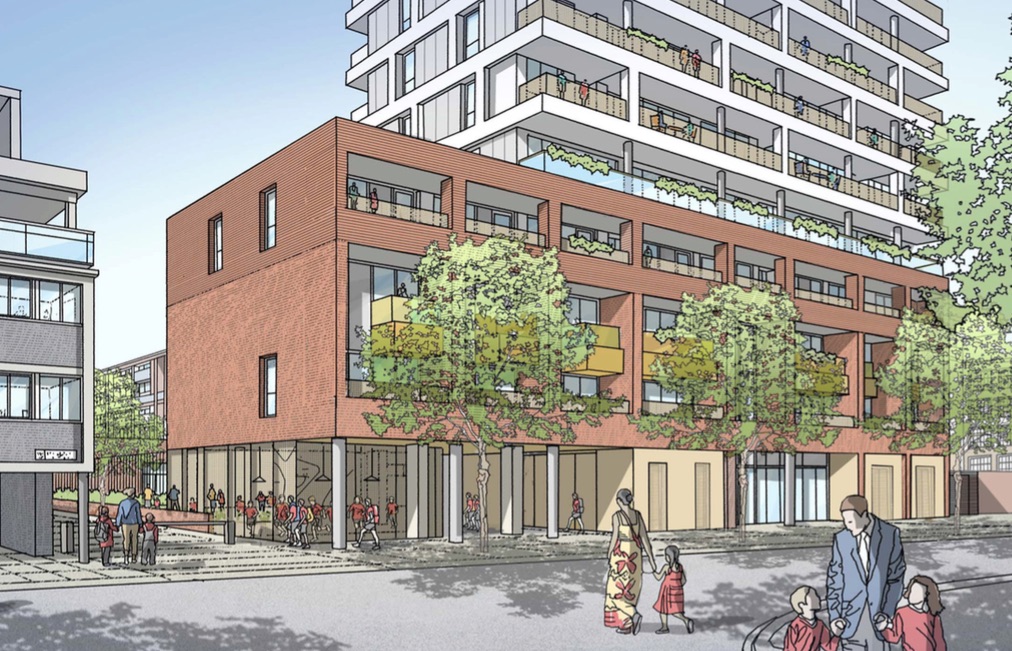 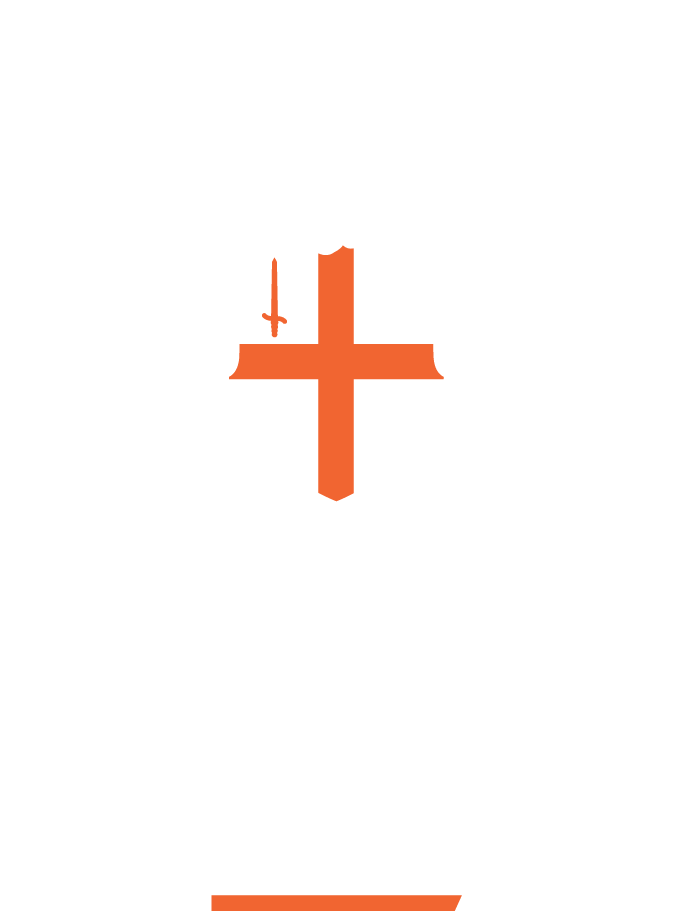 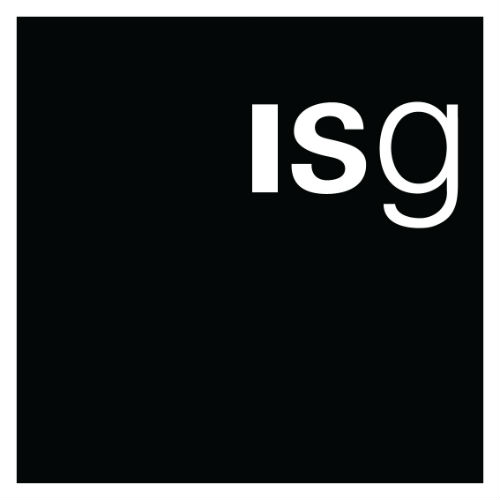 COLPAI Project: Progress Of Works
Online public webinar
Wednesday 07 April 2022, 7pm
Webinar Protocol
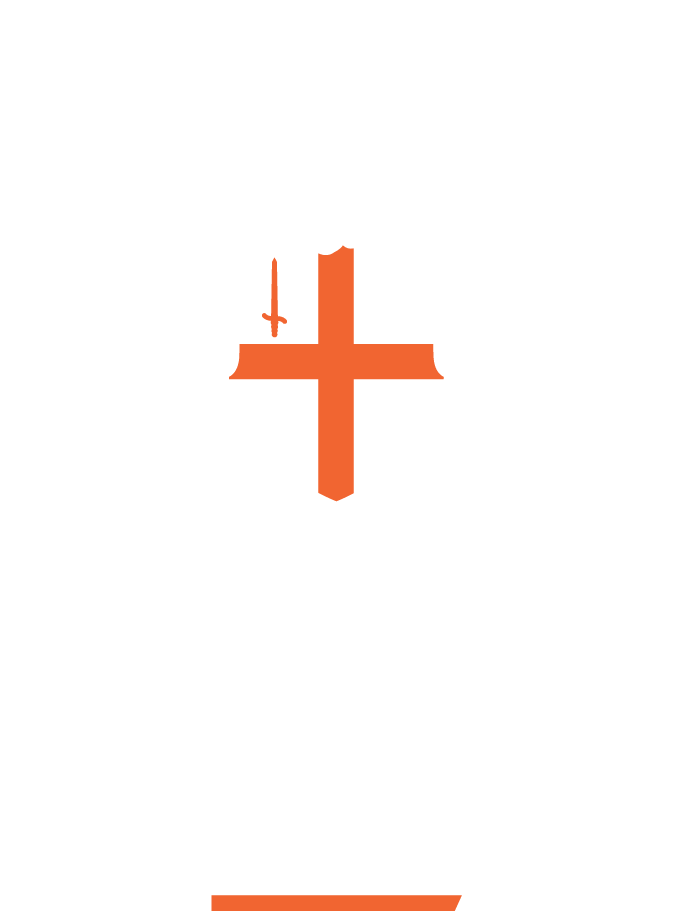 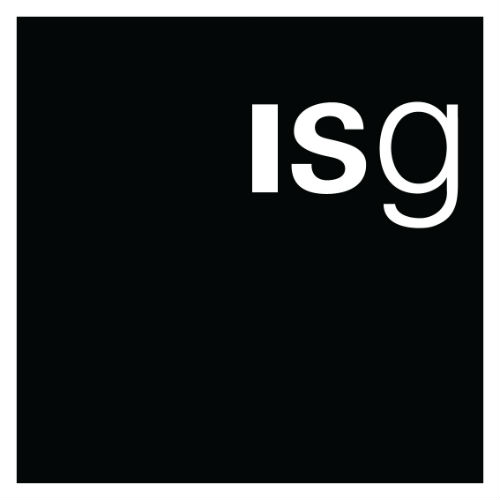 The project team is available to discuss and answer questions regarding progress with the works on-site only

This meeting is not designed or intended to be solely a forum for debating planning related matters, which should be raised with the appropriate planning officers

We request participants be respectful to all attendees so the webinar runs smoothly.
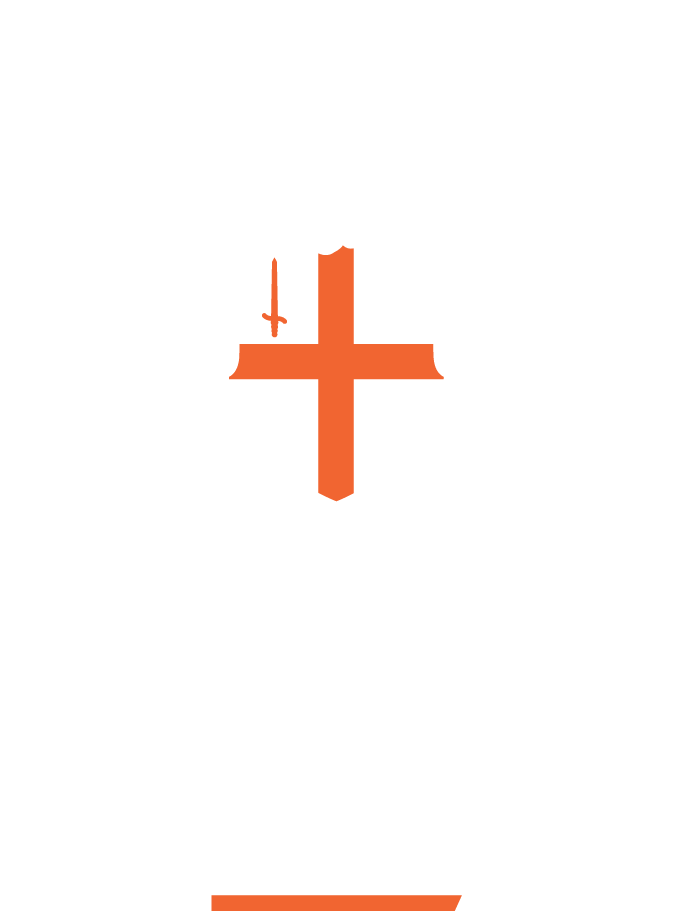 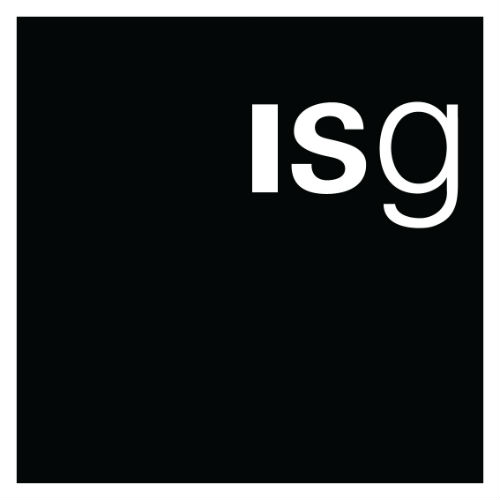 Residential Building:- External elevations
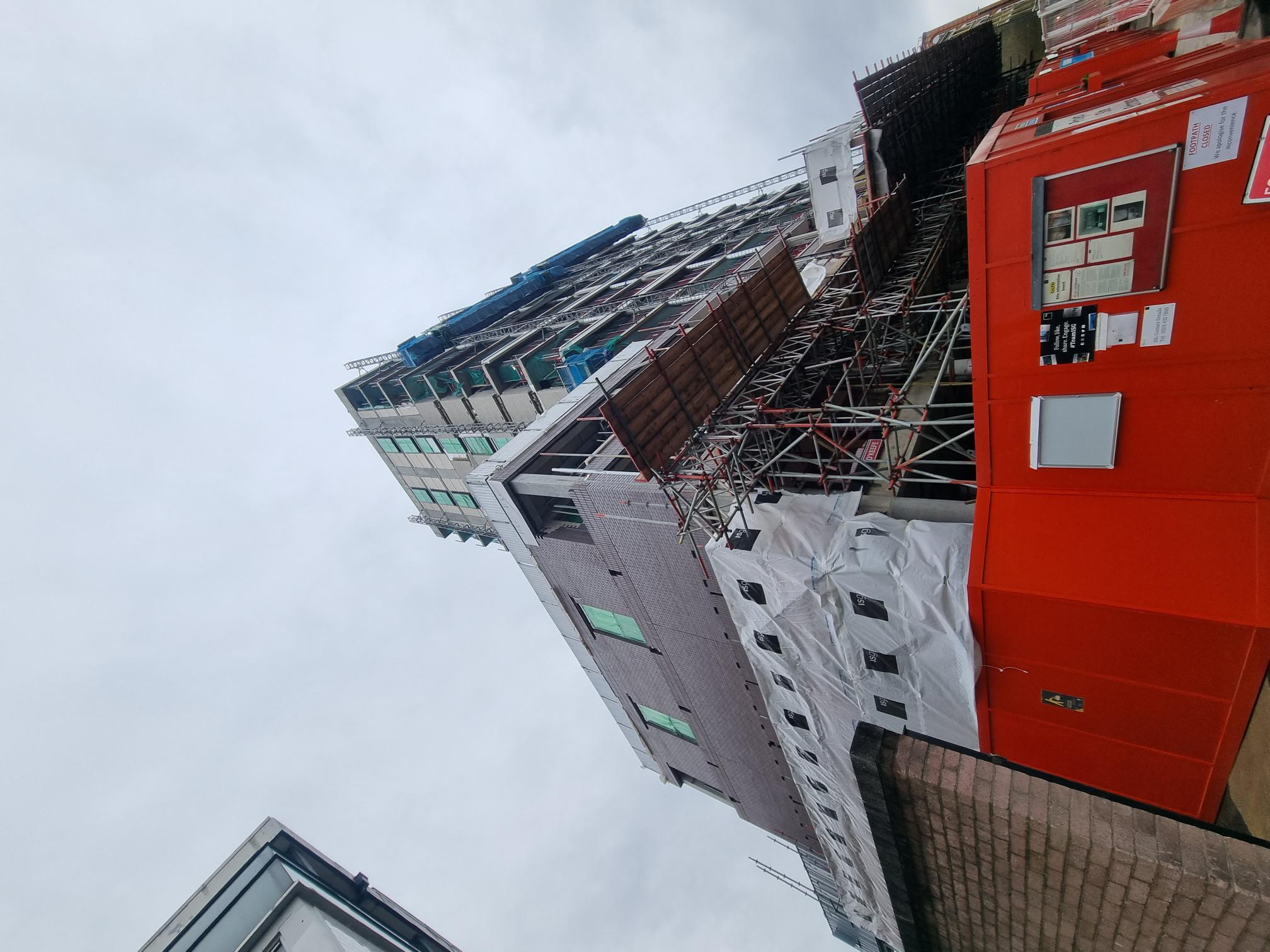 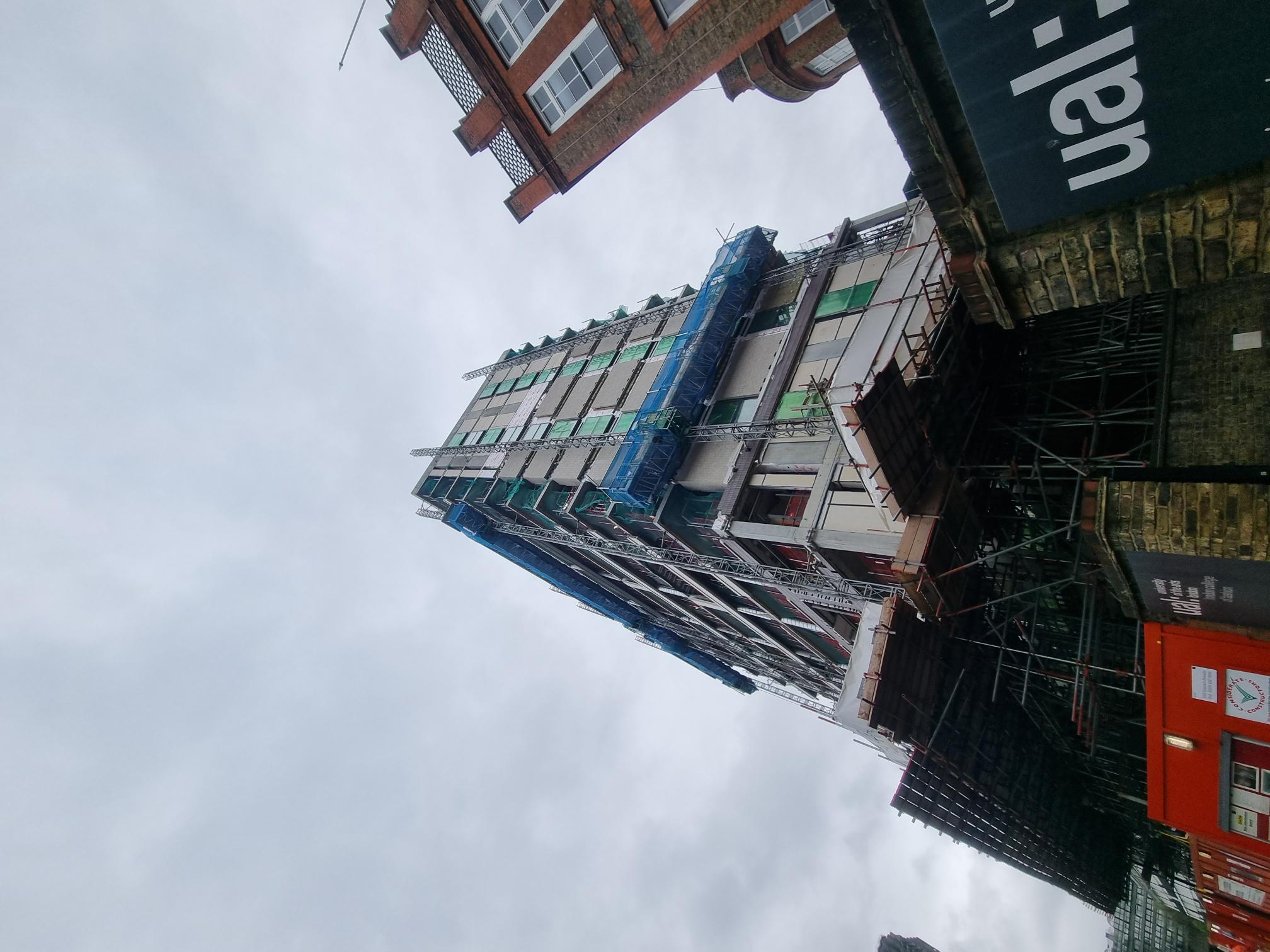 North elevation                                                                     South elevation
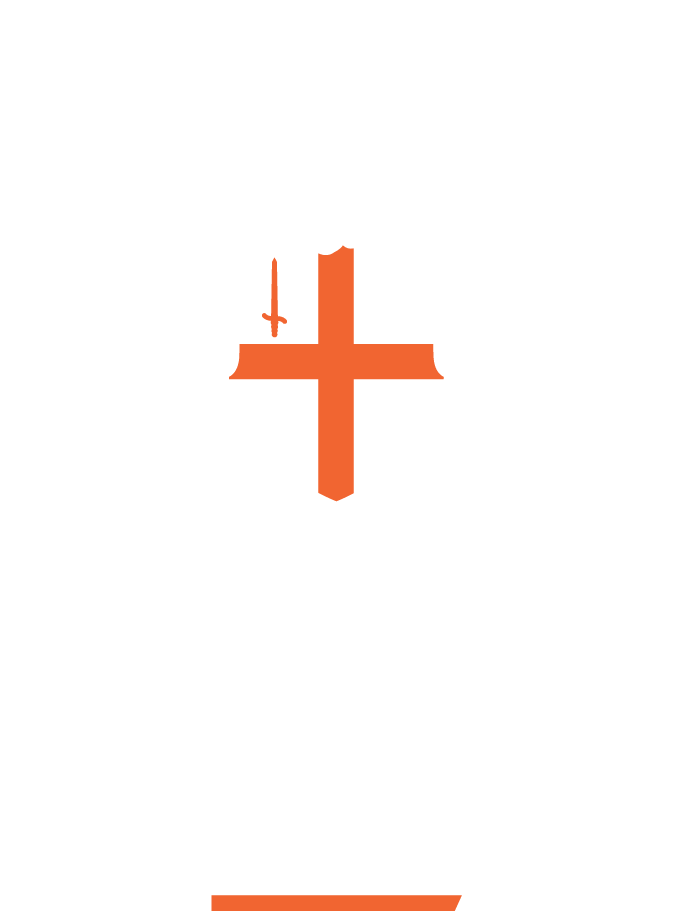 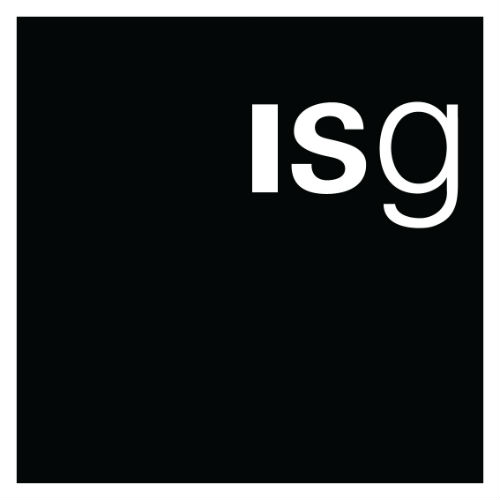 Residential Building:- External elevations
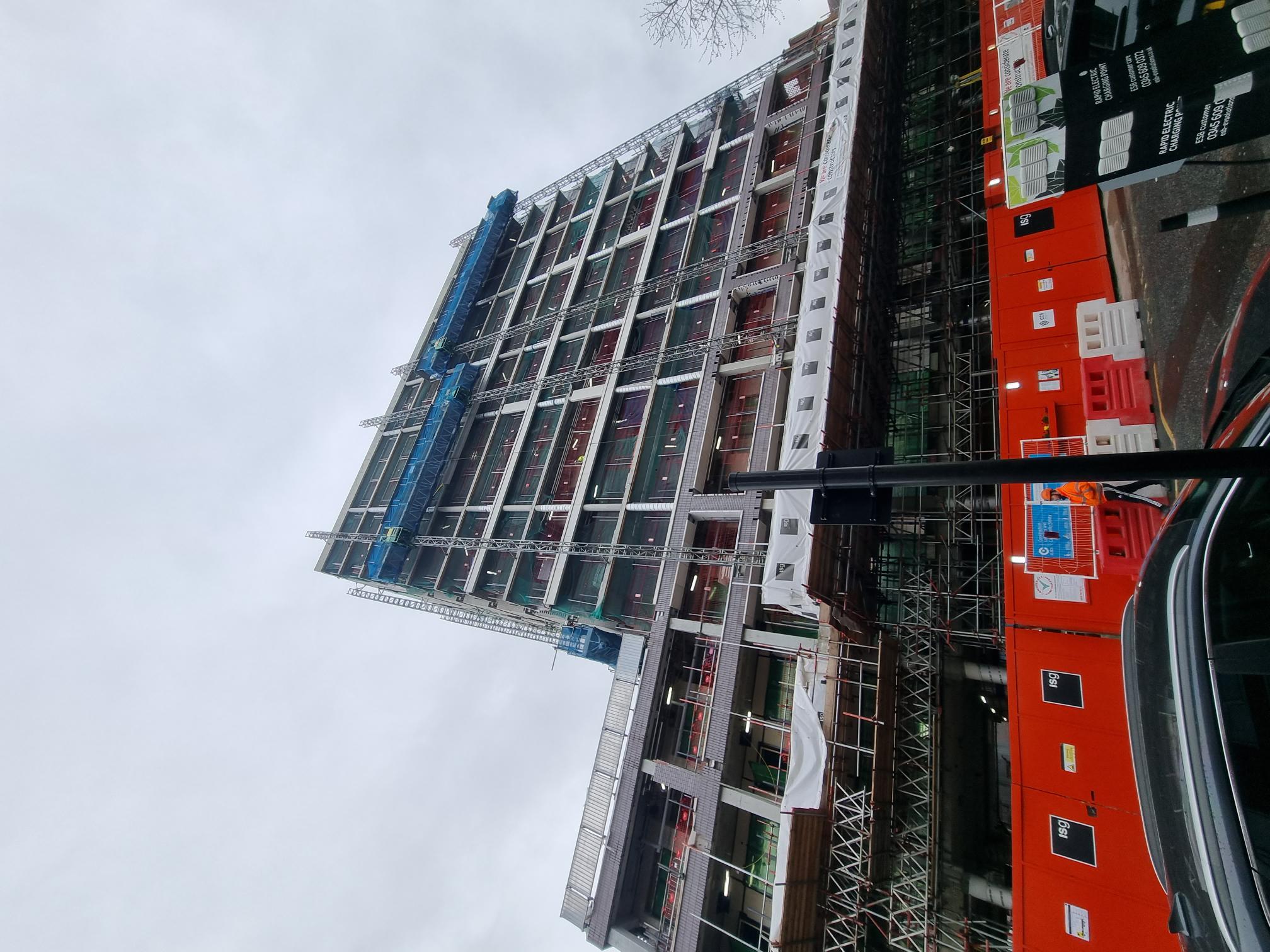 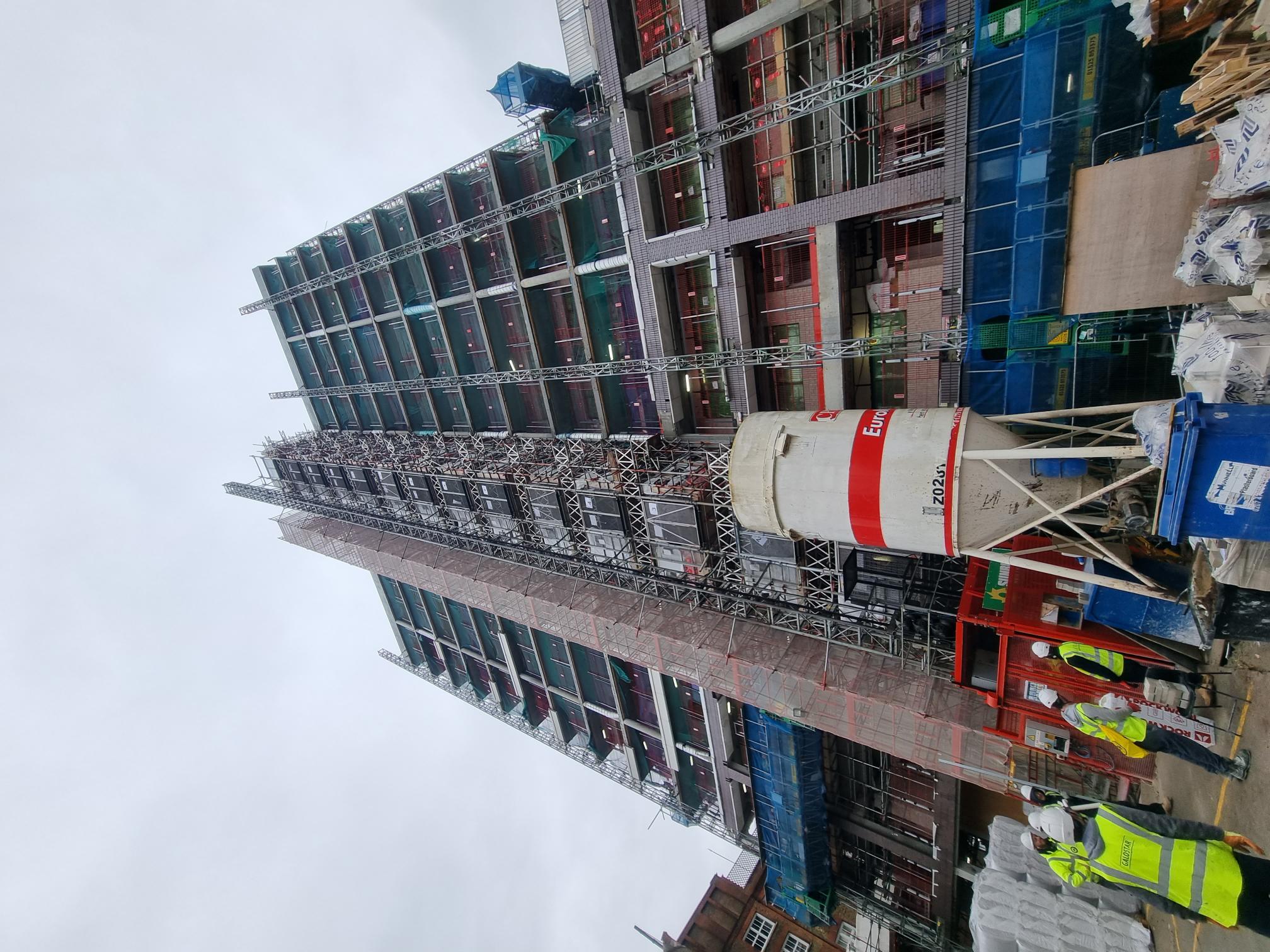 East elevation                                                                                    West elevation
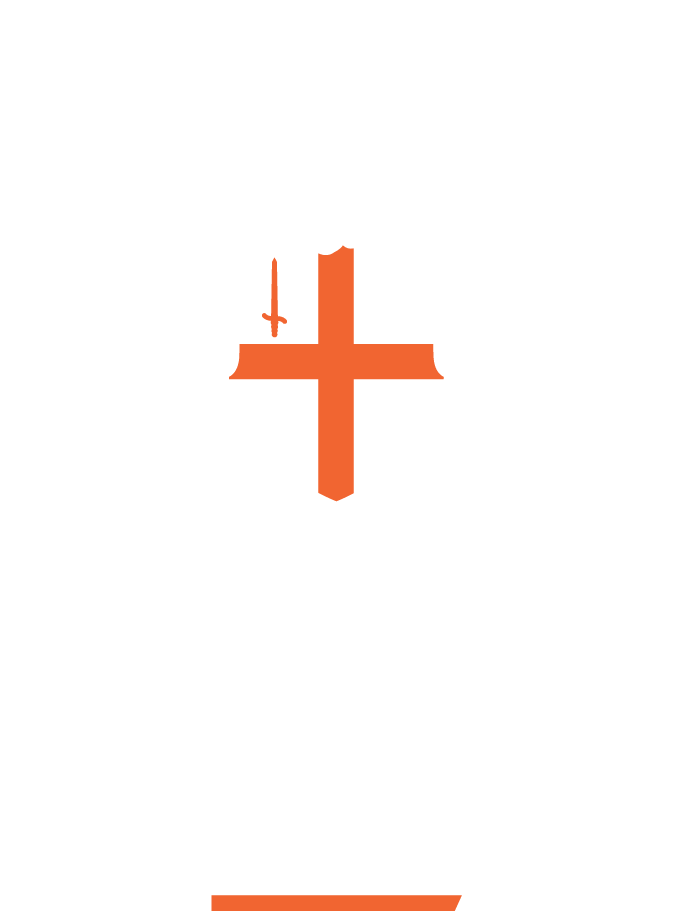 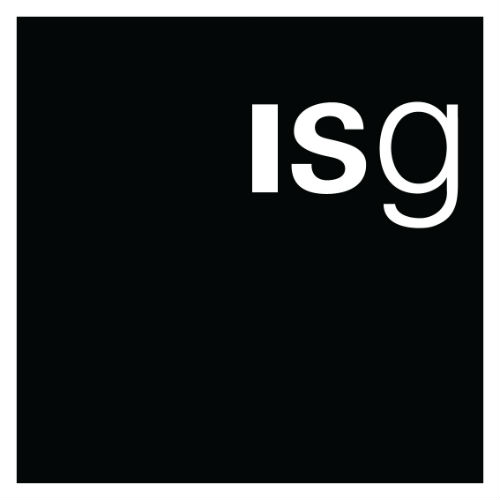 Residential Building:- Building services (Mechanical, Electrical, Plumbing & Heating)
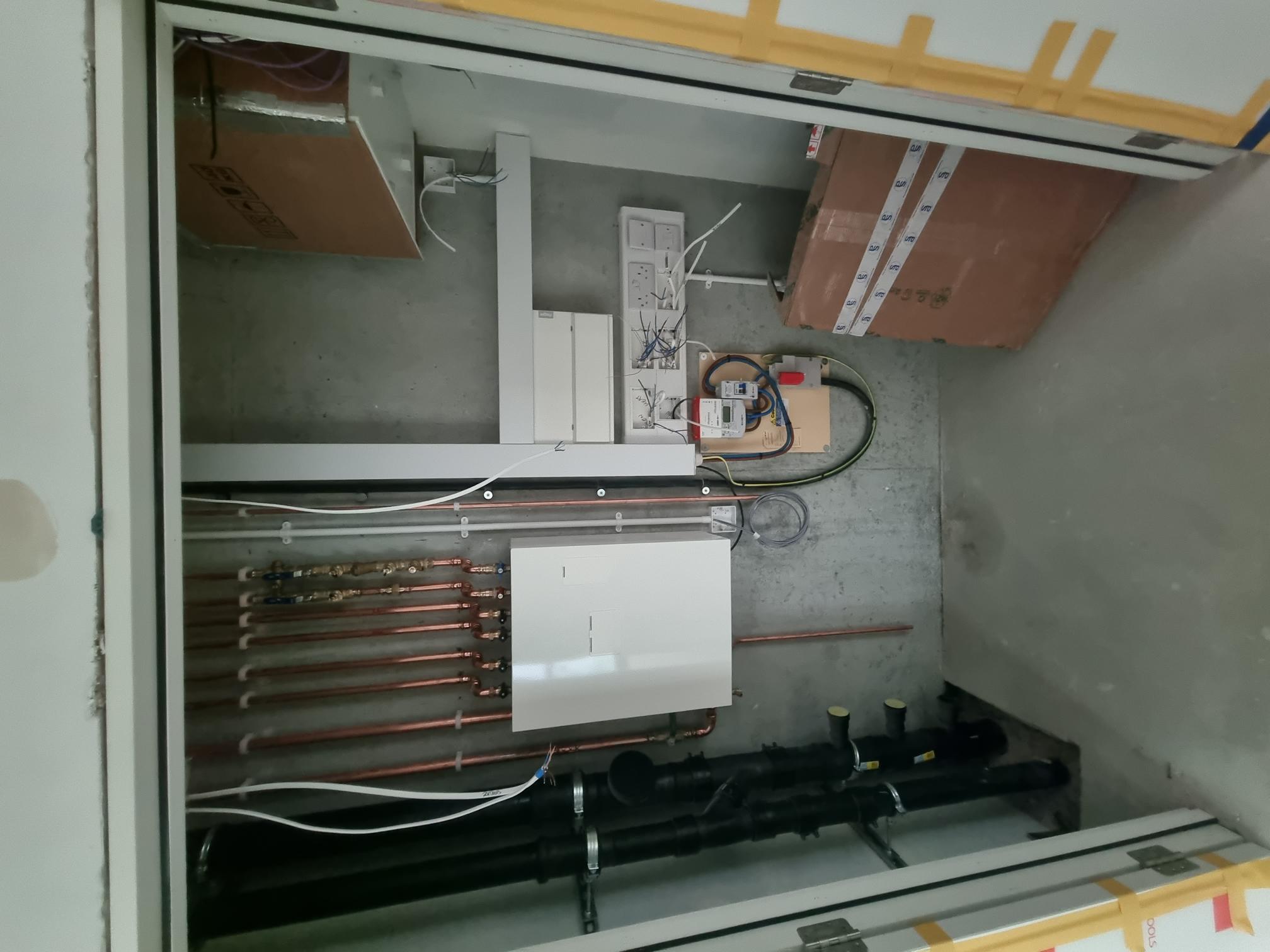 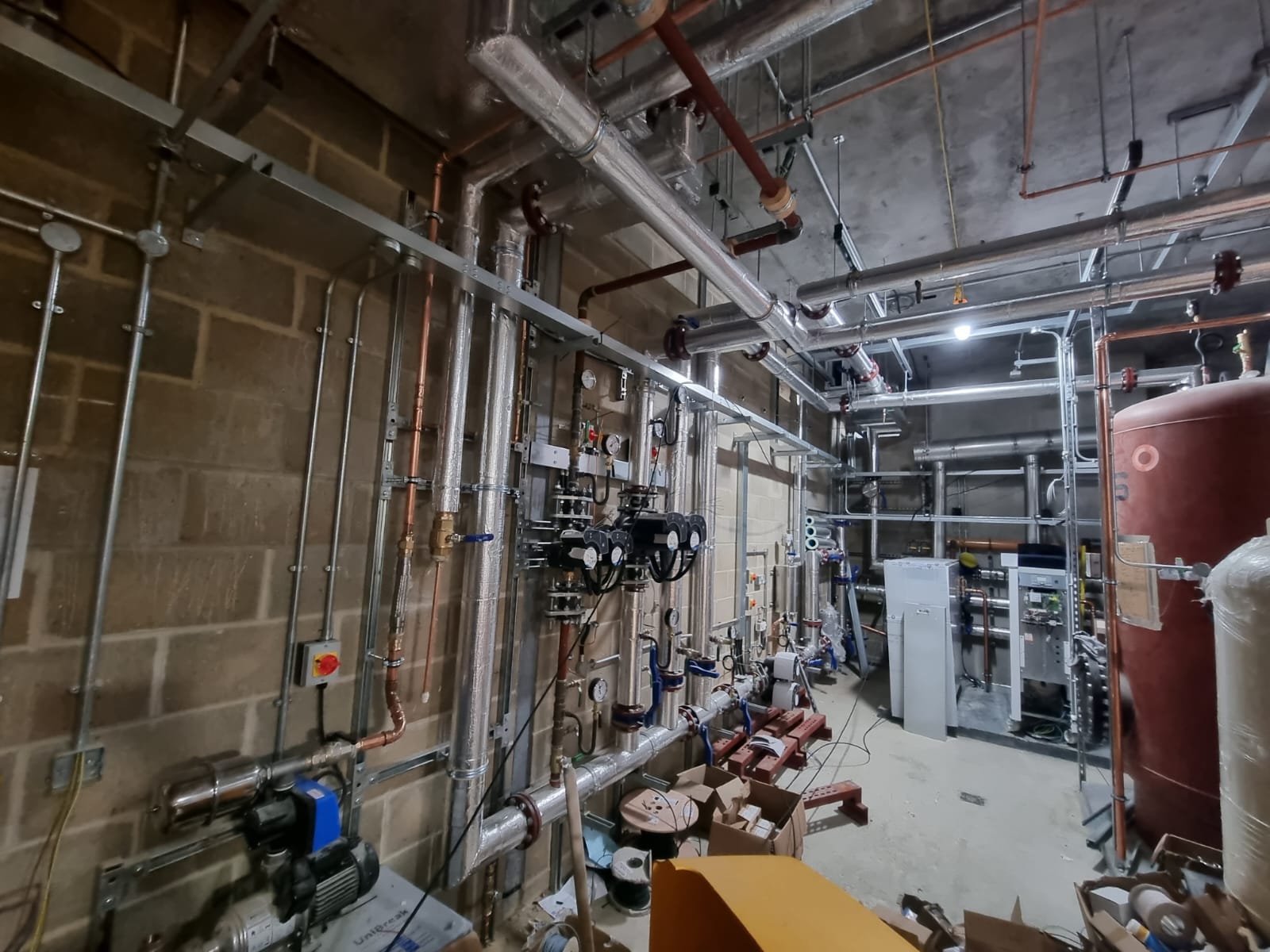 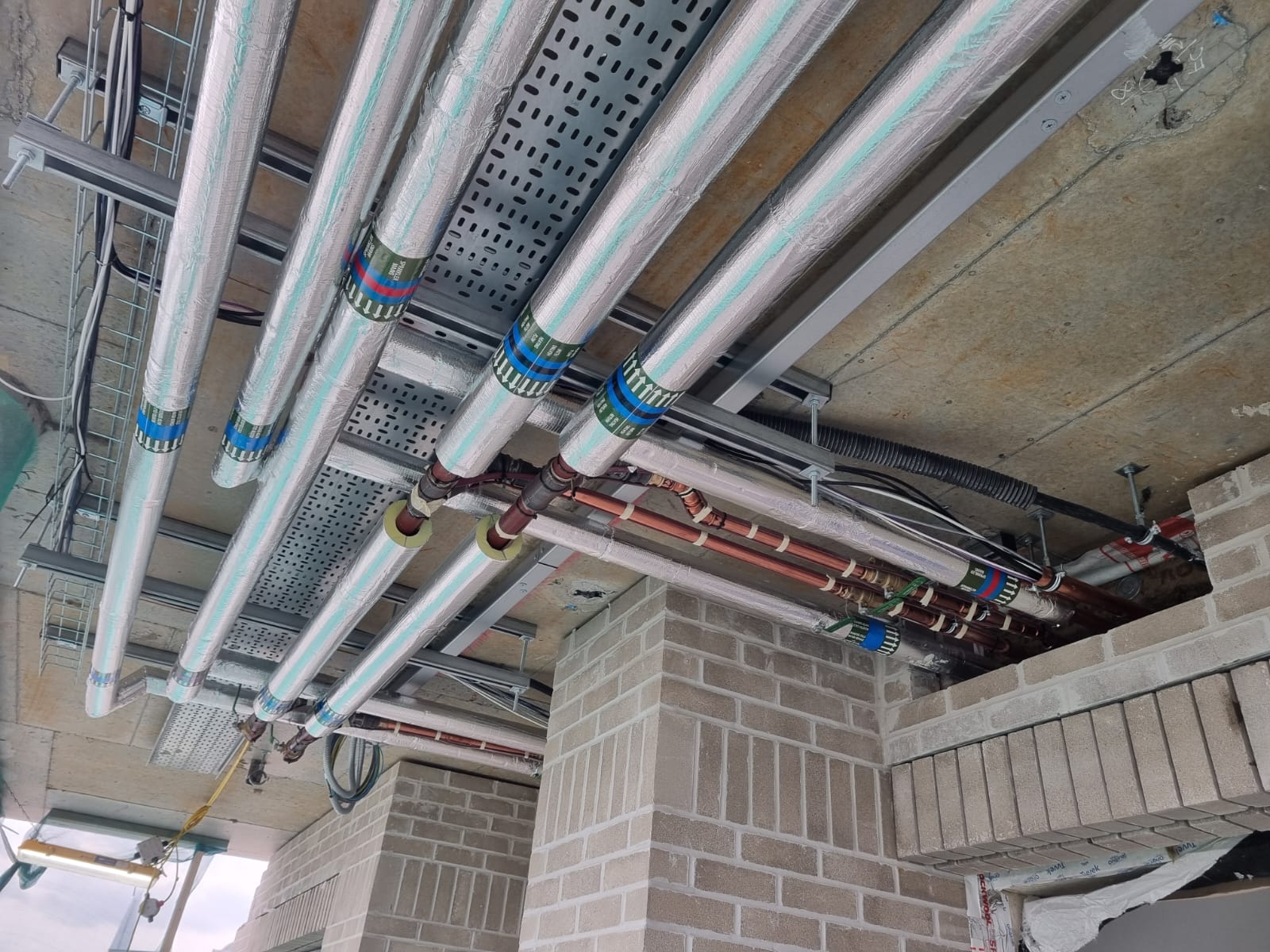 Basement boiler room                         Typical service penetration into flats                    Heat interface unit cupboard
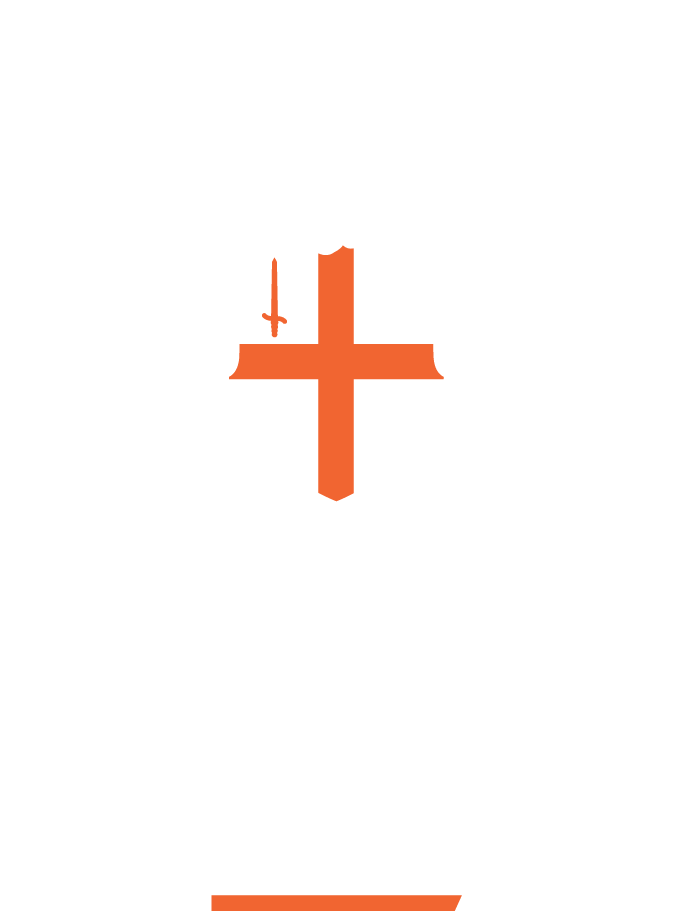 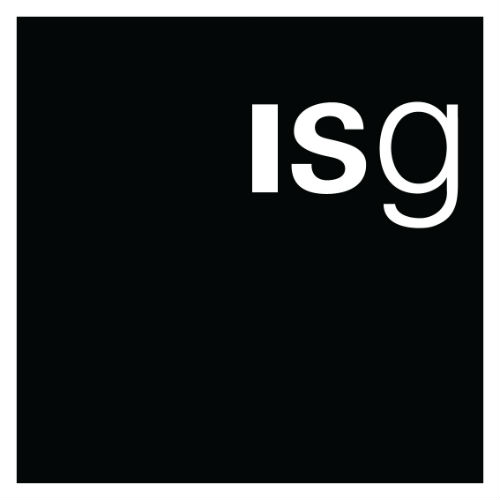 Residential Building:- Brickwork, Glass-Reinforced Concrete and Fablite
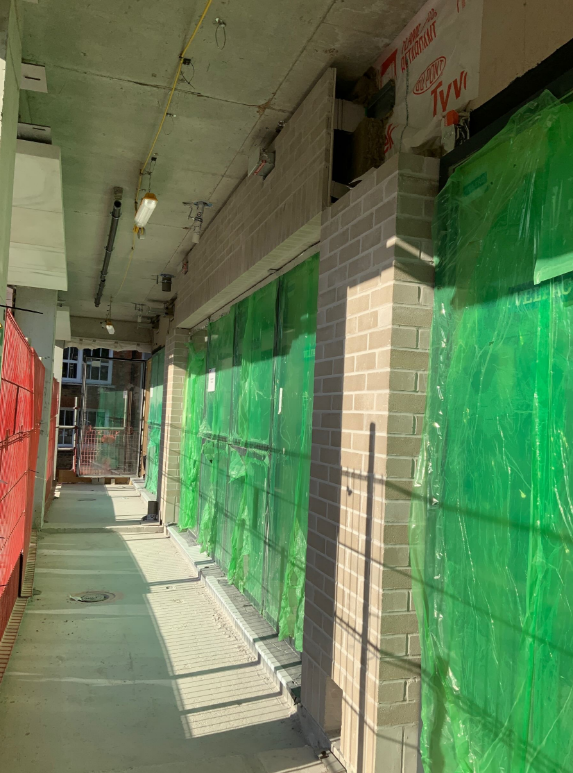 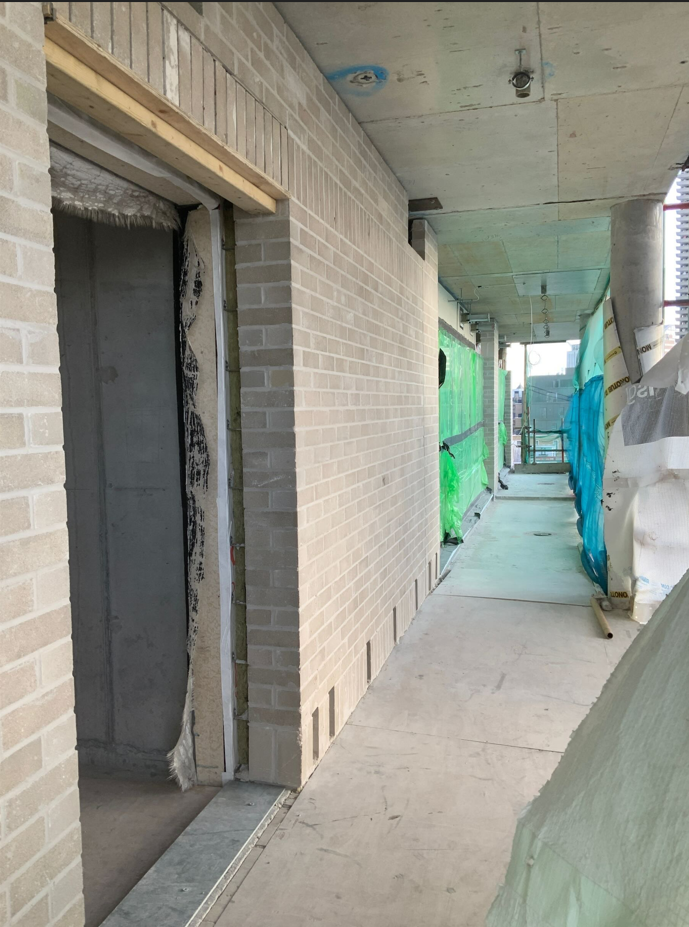 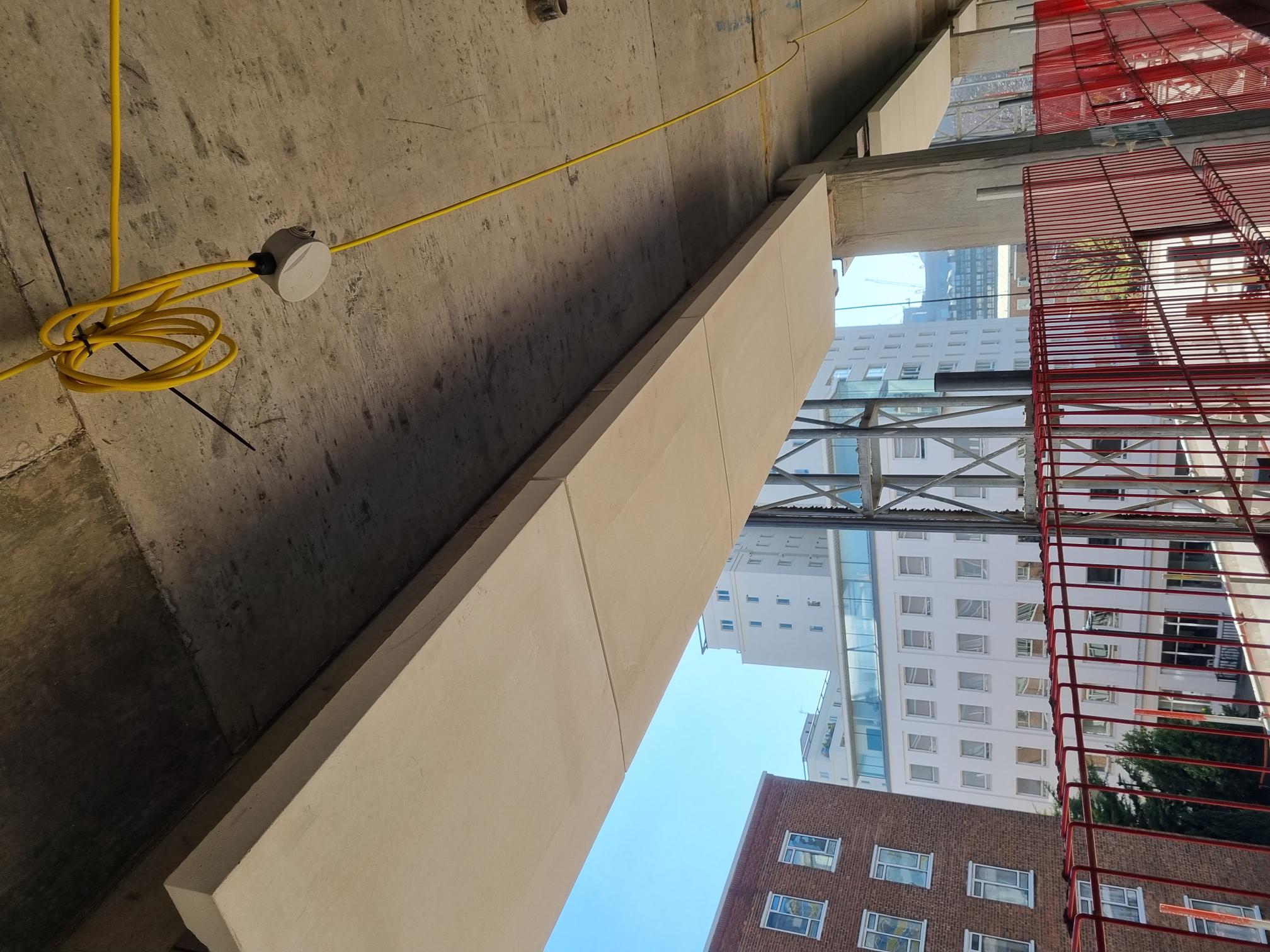 West elevation glass-reinforced concrete      West elevation fablite and brickwork                      Brickwork to core and fablite
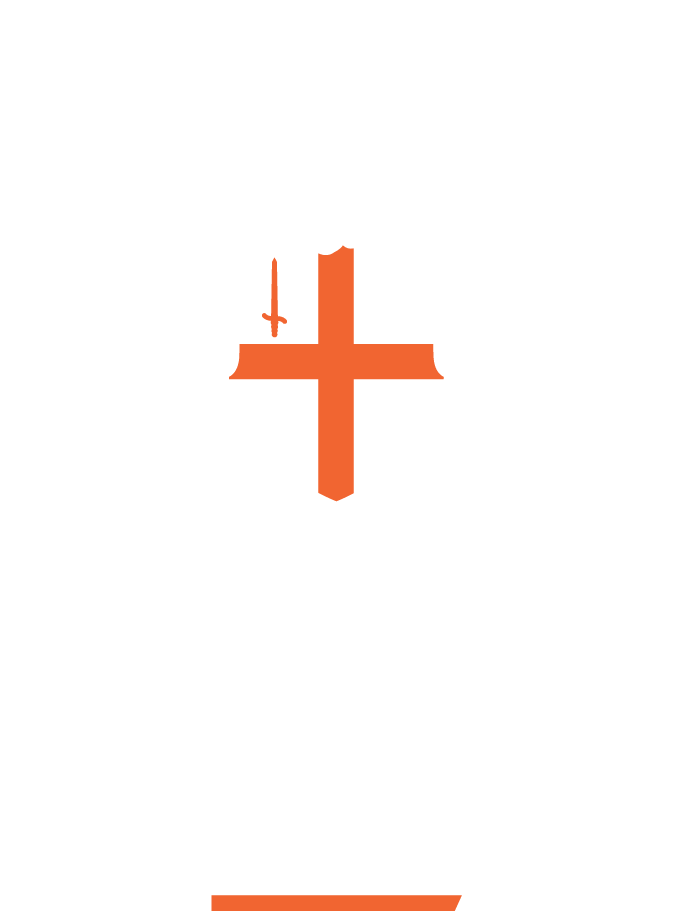 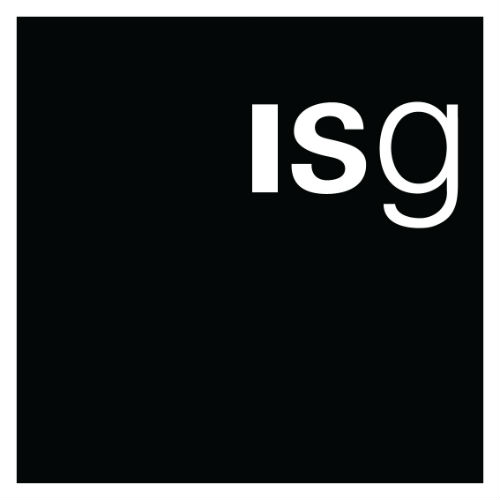 Residential Building:- Kitchens and bathrooms
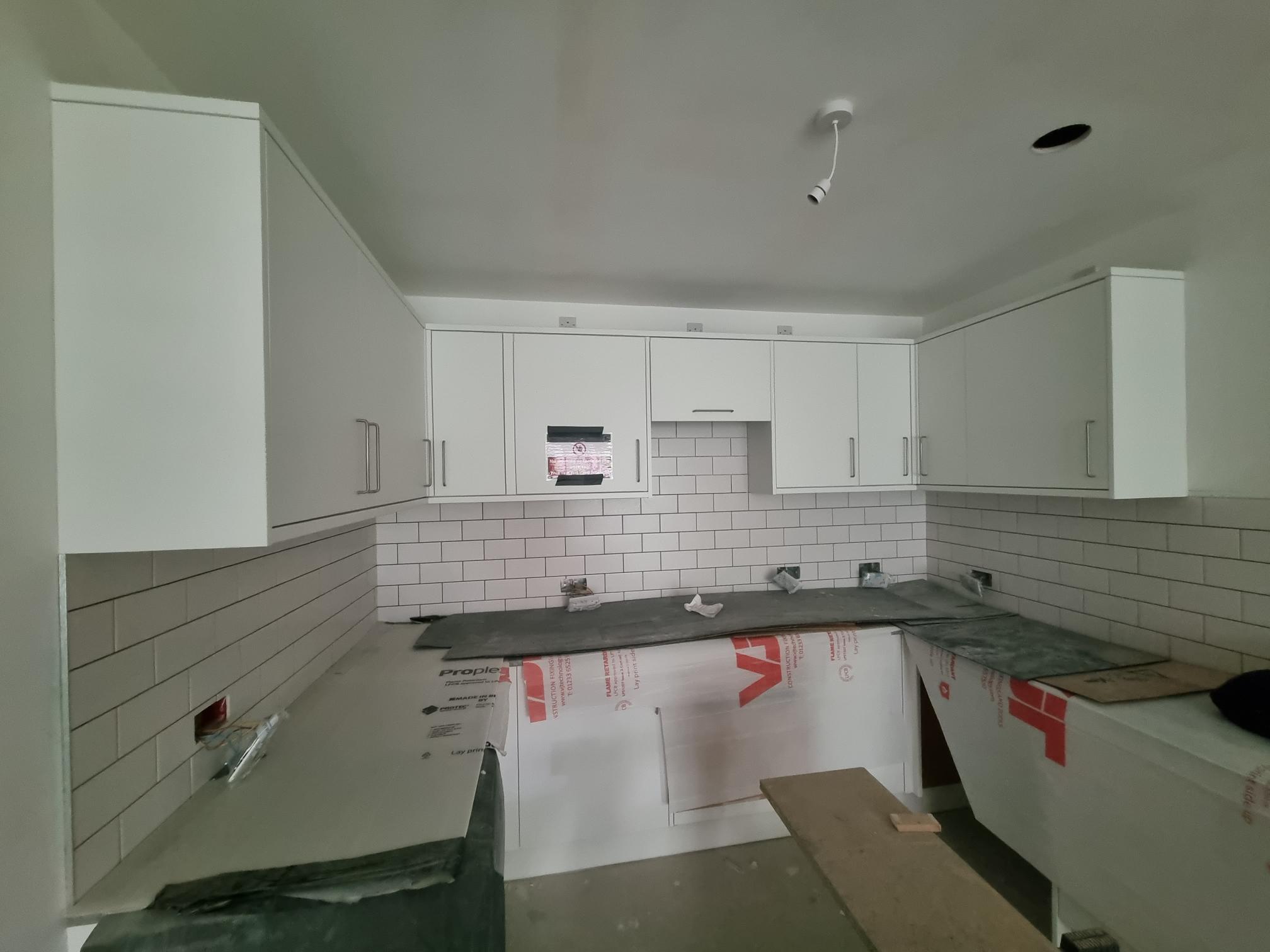 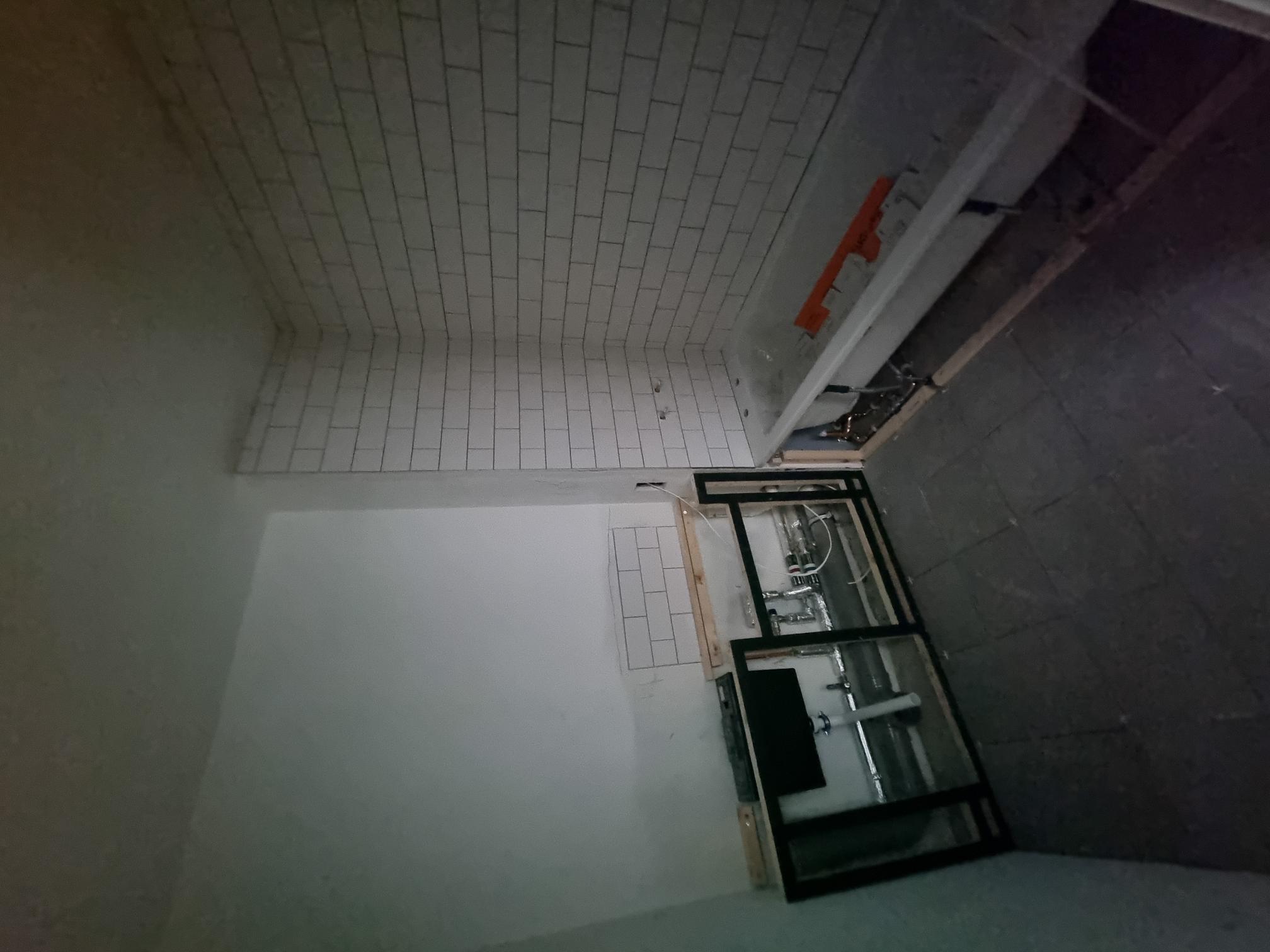 Flat 4 Kitchen                                                                                      Flat 1 Bathroom
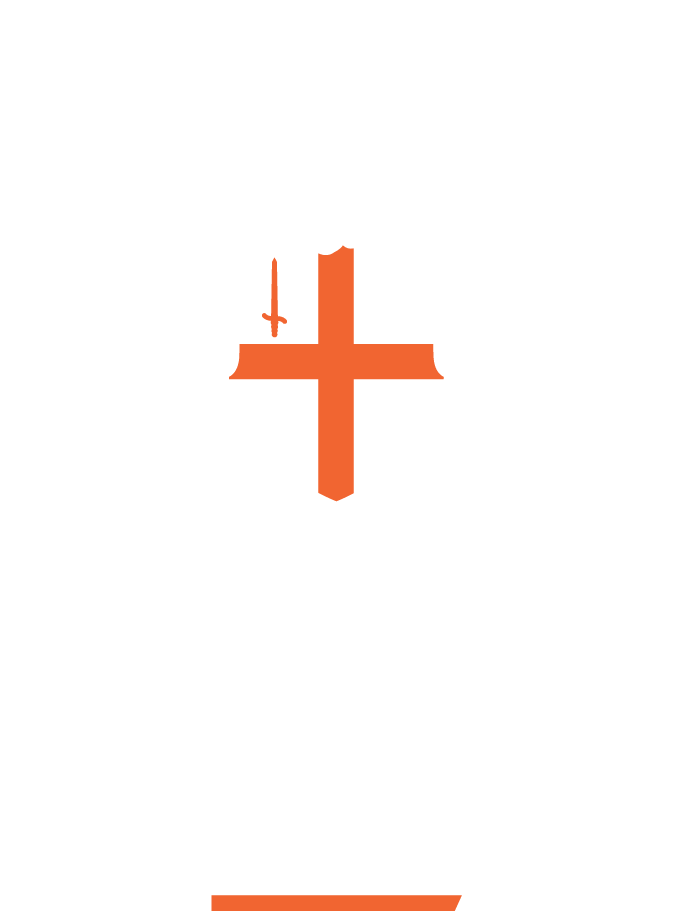 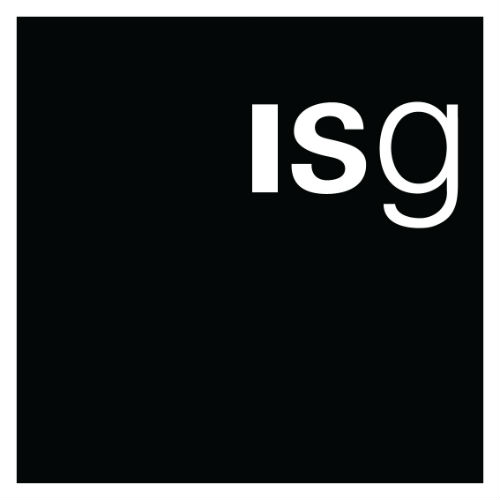 Residential Building:- Lift lobby
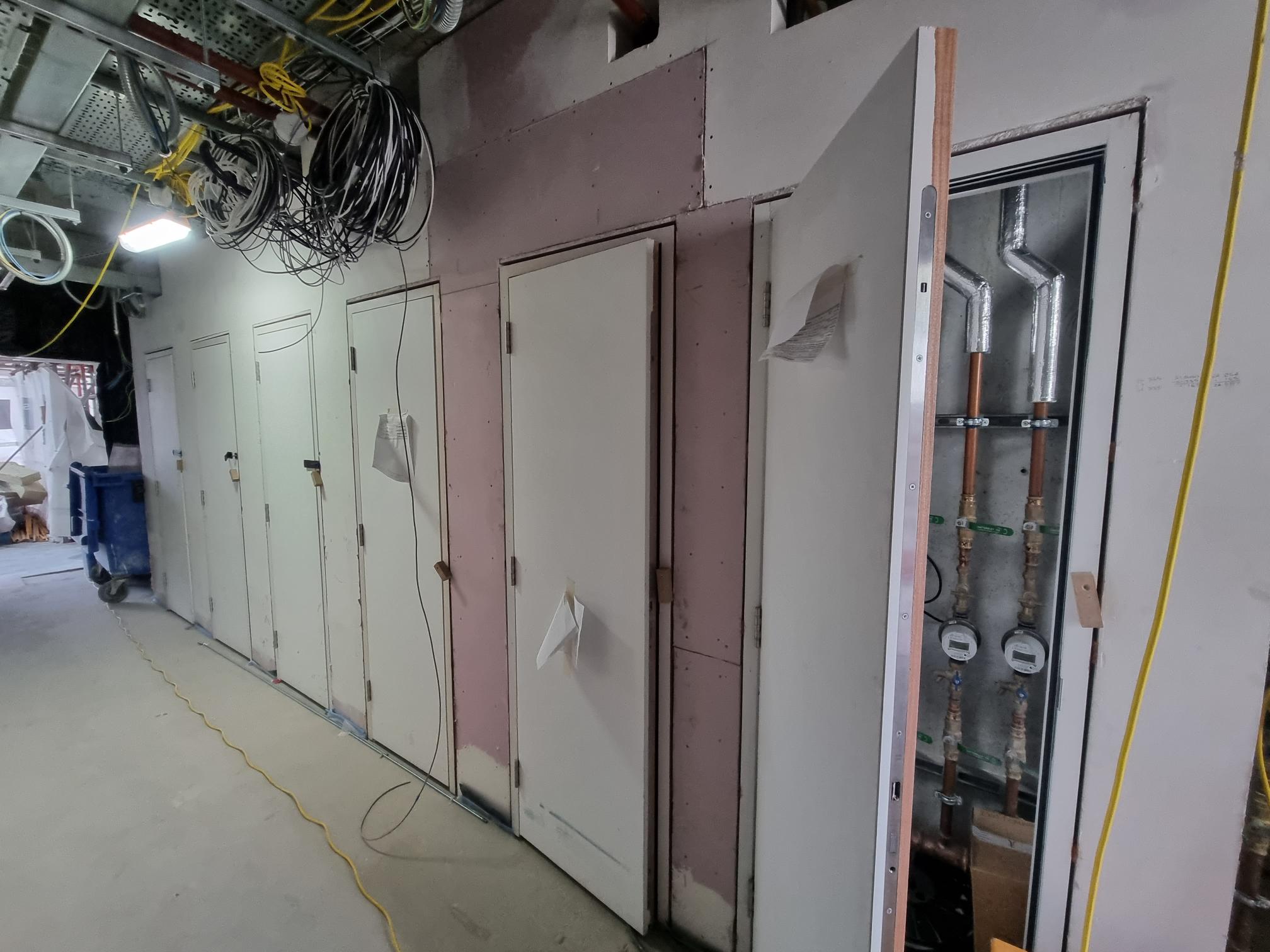 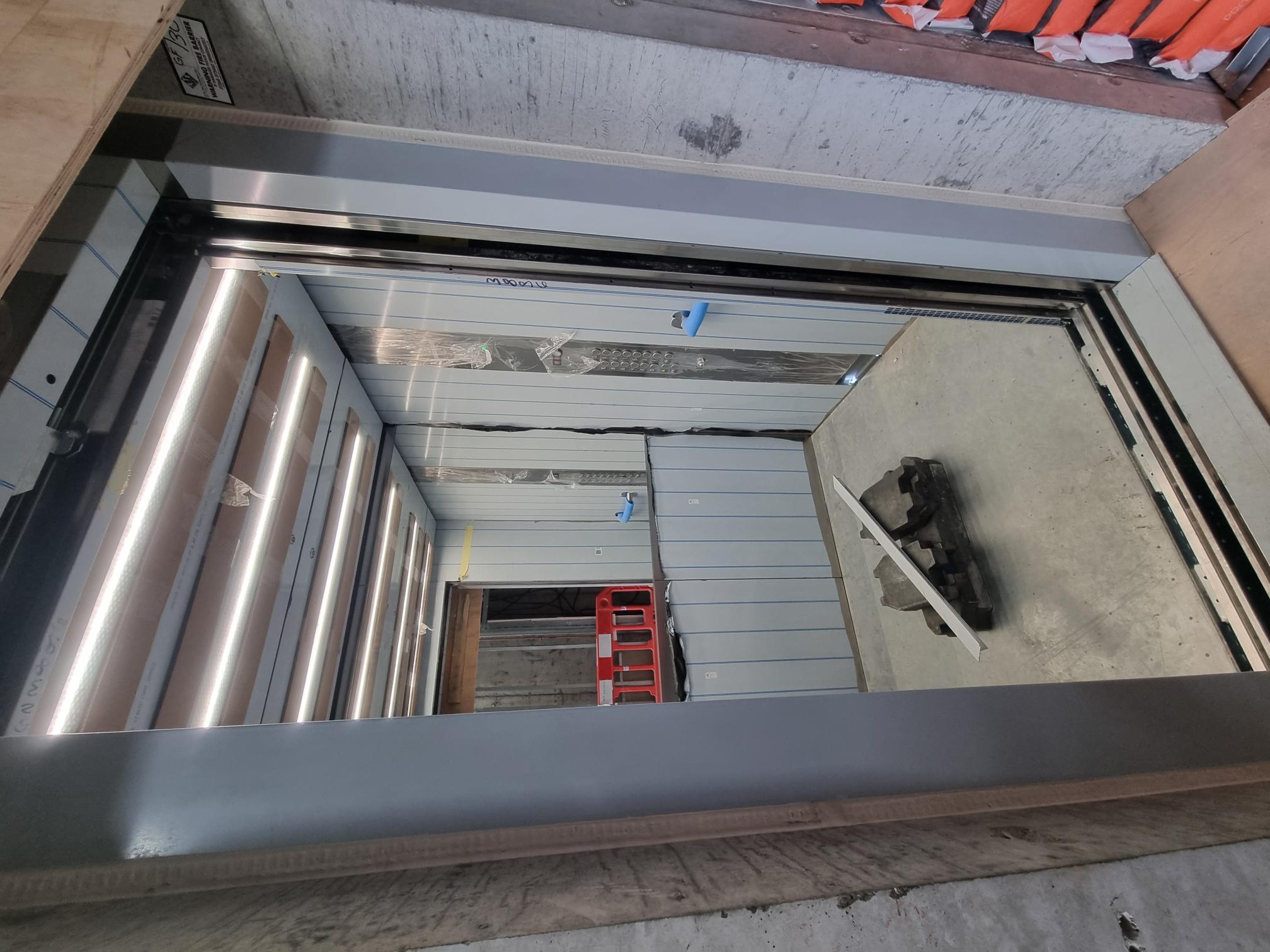 Internal lift progress                                                                                      Riser doors
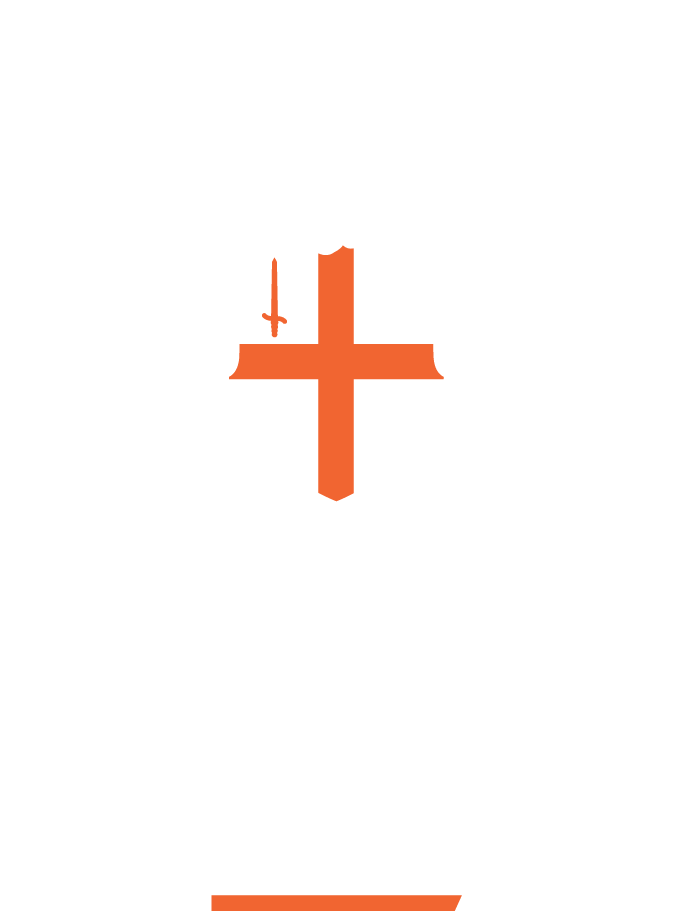 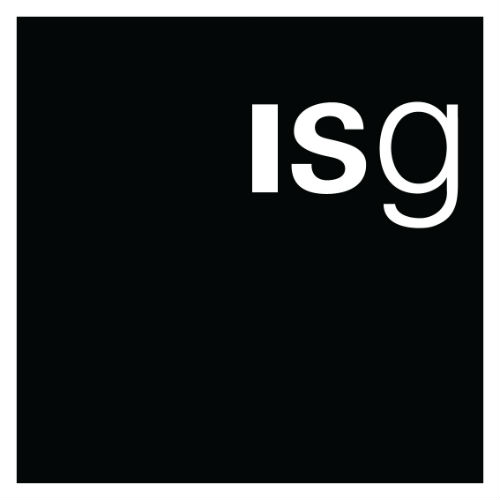 Working Hours And COVID-19 Guidance
Working hours
Monday to Friday
8am - 6pm 

Saturday 
9am - 2pm

HSE guidelines and support 
https://www.hse.gov.uk/coronavirus/working-safely/index.htm

Government guidelines 
https://www.gov.uk/coronavirus
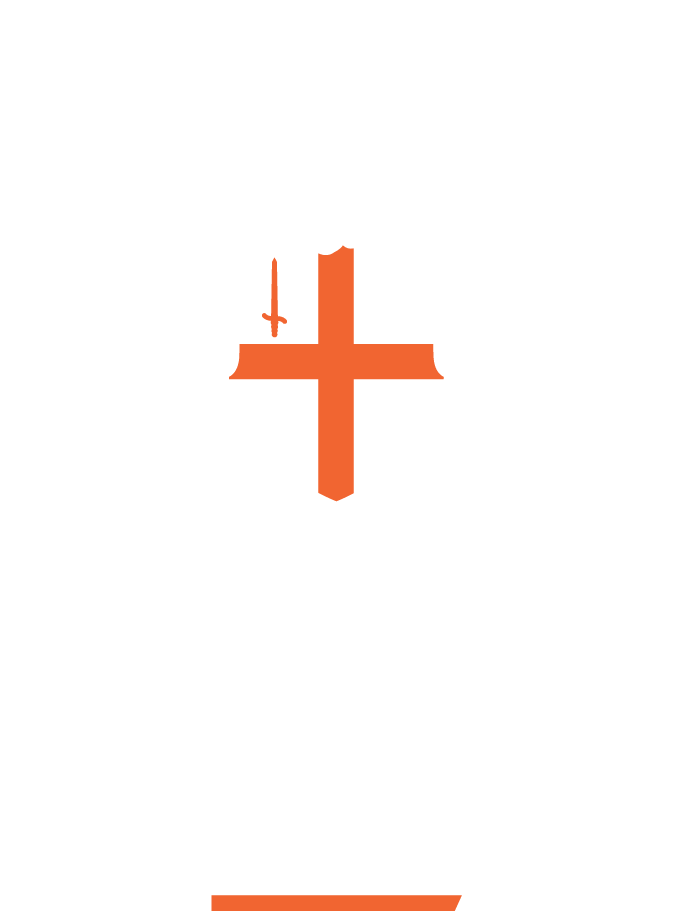 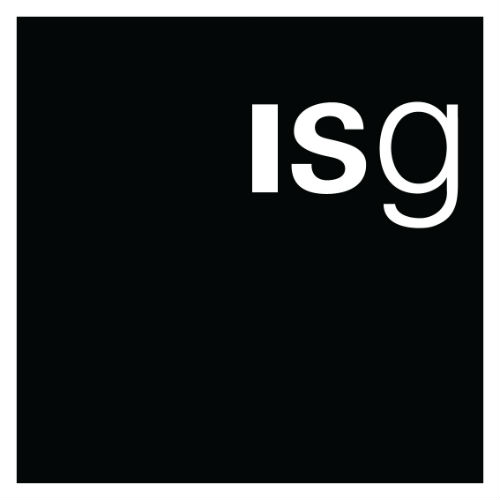 Project Timeline
Completion: September 2022

Key Milestones

Removal of hoist and mast climbers in June 2022

Removal of temporary substations in May 2022

Removal of site huts in June 2022

Commencement of external works in June 2022

School entrance operational from Golden Lane upon completion.
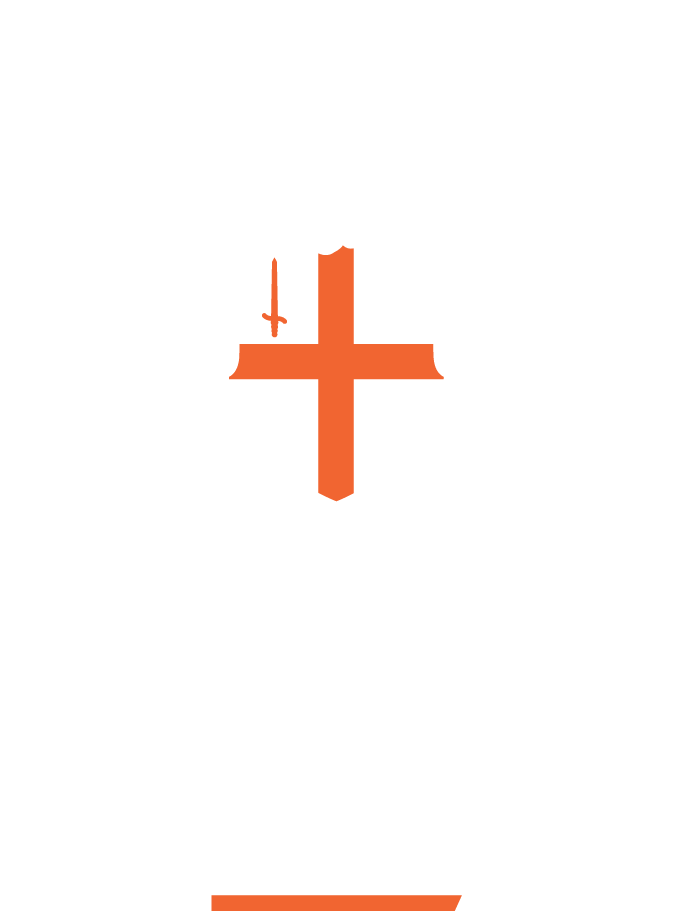 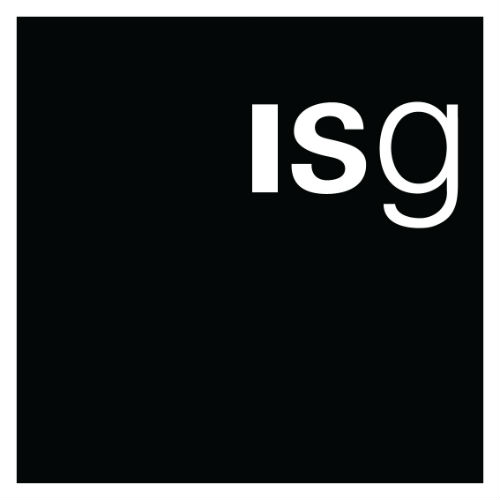 Q&A